How Counselors can Prepare for a Disaster in their Community and How They Can Help After
Bob Schmidt, LPC 
Counselor.Bob@hotmail.com
www.DisasterMentalHealthPlan.com
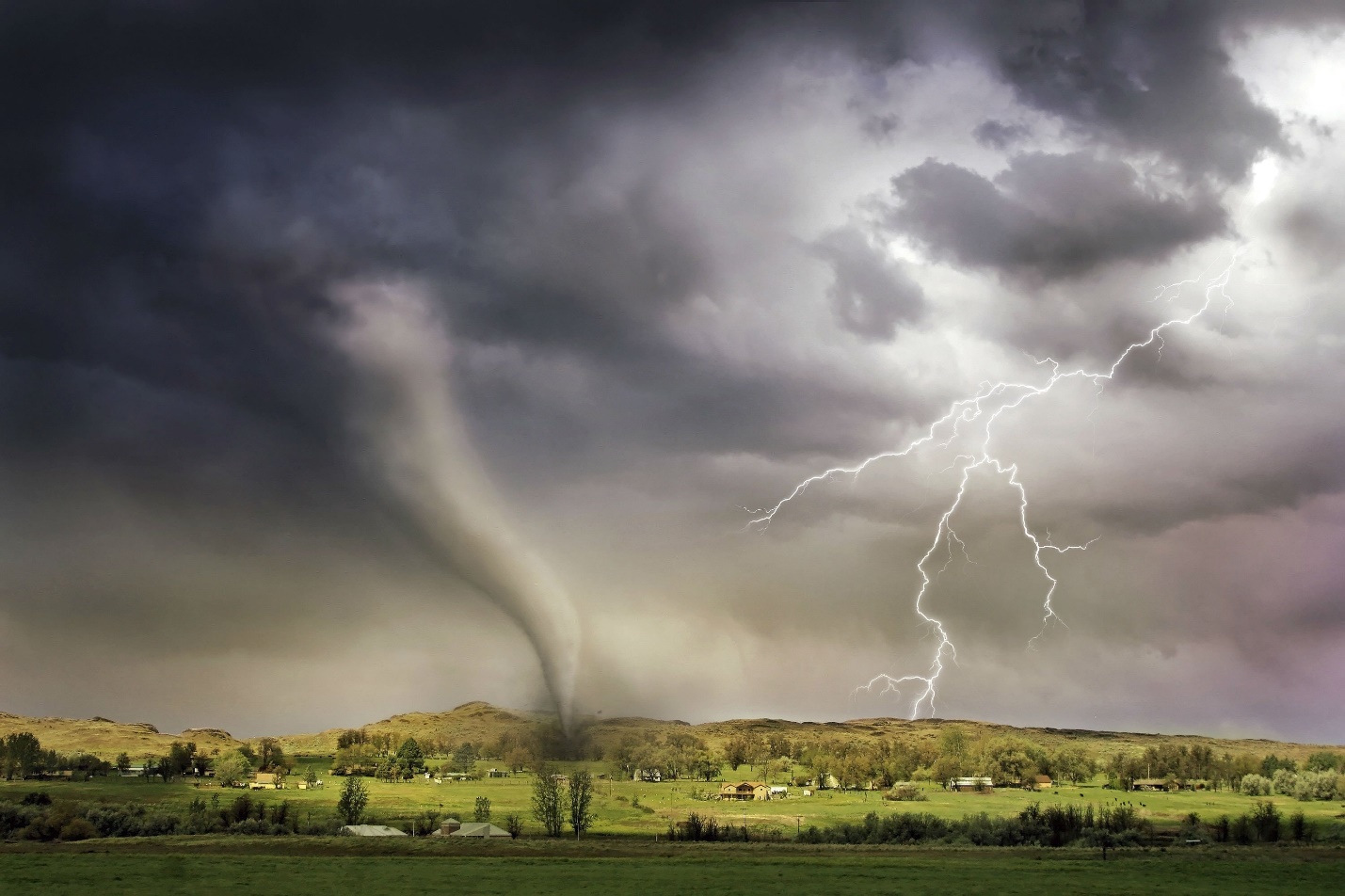 What is one thing you could do to prepare if you somehow learned that in 6 months there was going to be a DISASTER in your community?
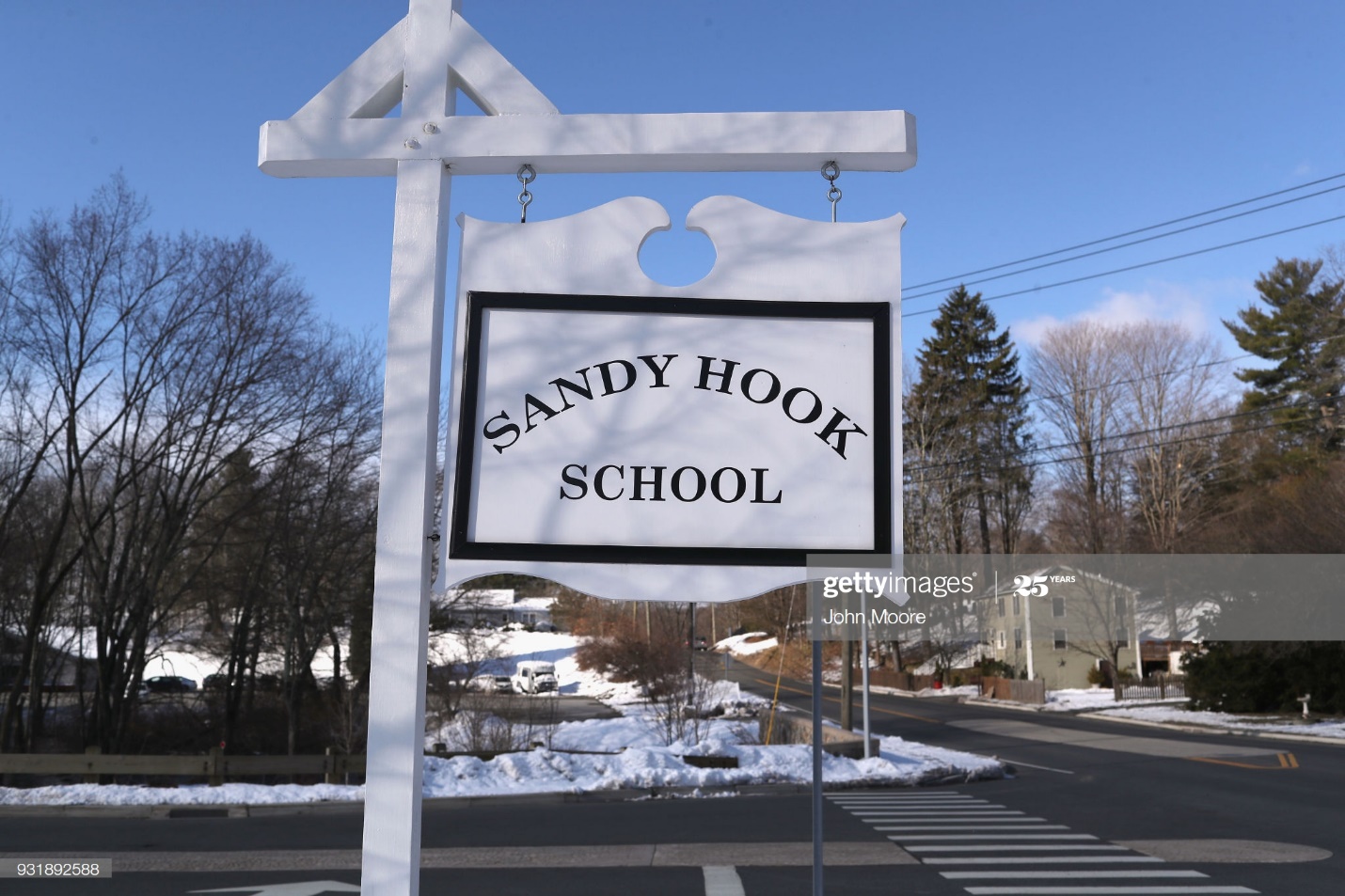 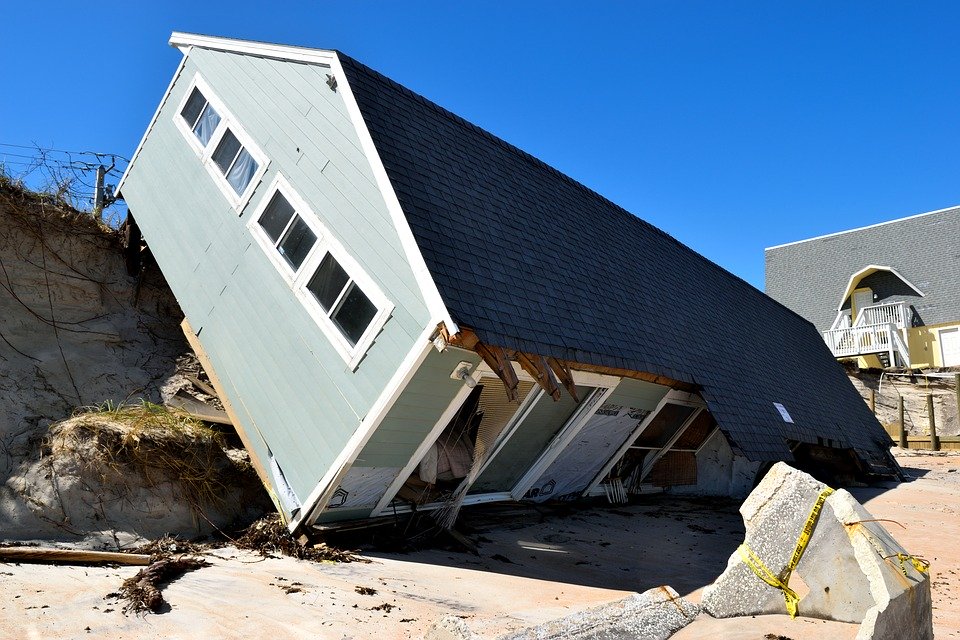 How do you minimize the number of PTSD cases?
How do you best help the underserved populations?
How can you quickly get trauma-informed services?
From Disaster to PTSD

Immediate Help (physical & emotional)
Crisis Counseling Program
Psychological First Aid Program
PsySTART Program

Acute Stress Disorder
Need Trauma-Informed Therapists 
   to treat survivors
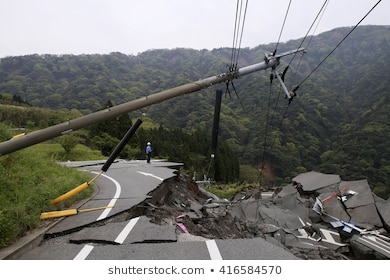 Why we need to take action right away
Immediately after a disaster up to 33% of the people affected will have Acute Stress Disorder.
If they don’t get trauma-informed treatment  ½ of them will end up with PTSD.
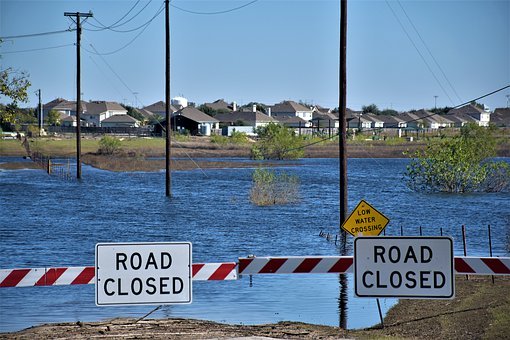 Are YOU trauma-informed?
Do you recognize the symptoms of trauma?
Do you have training and experience in one or more trauma-informed interventions?
Do you practice self care?  
	Many people in the helping professions end up 	suffering from Compassion Fatigue or Secondary 	Trauma.
Trauma and the Brain
Frontal Lobe
Thalamus
Frontal Lobe:  Responsible for  thinking and reasoning

Amygdala:  Responsible for the Fight, Flight or Freeze response
Hippocampus: Responsible for storing memories
Hypothalamus: Works with the pituituary gland to send 	hormones to the body

Thalamus: Relays sensory impulses to the cerebal cortex
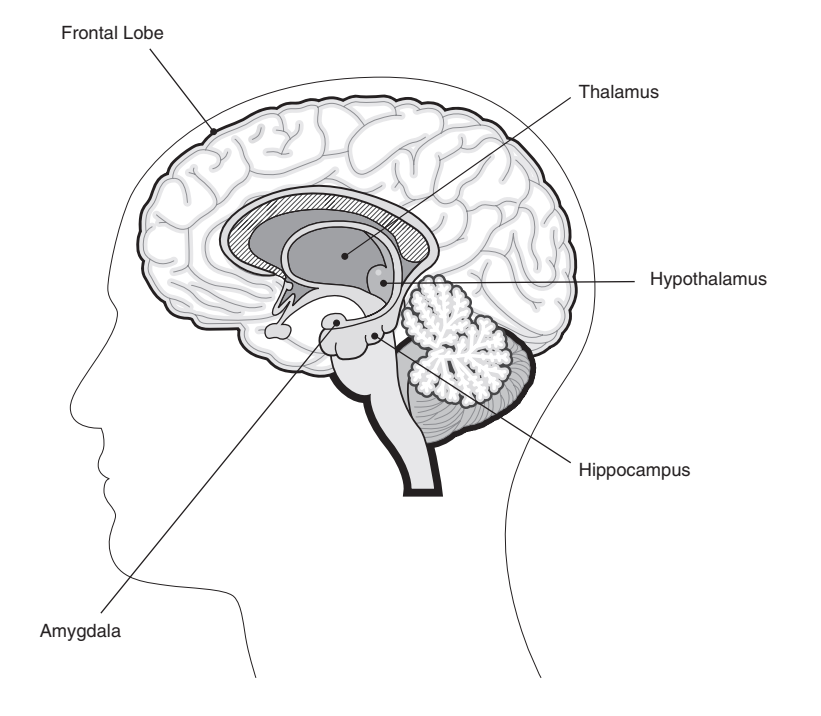 Hypothalamus
Hippocampus
Amygdala
The amygdala’s job is to keep you safe, but . . .
When the brain is in the state of HYPERVIGILENCE.  The amygdala is not very smart.  It can’t tell a real threat from an imagined threat from an old memory.

It overpowers the frontal lobe, so reasoning and rational thinking is not always possible.
Calm the Amygdala and clear traumatic memories first
Brain Based trauma-informed interventions work with the brain from the bottom up.

Cognitive treatments work from the top down and as a result take longer and can be more stressful for the patient.
Effective Brain Based Trauma-Informed Interventions
EMDR:  Eye Movement Desensitization and Reprocessing.  Uses binaural stimulation.  

EFT:  Emotional Freedom Technique  aka – Tapping

Brainspotting: Hold the eyes in a fixed position.  May use music or nature sounds for binaural stimulation

MNRI: Masgutova Neuro-reflex Integration
PTSD TREATMENT COMPARISON CHART FROM THE VETERANS AFFAIRS WEBSITE
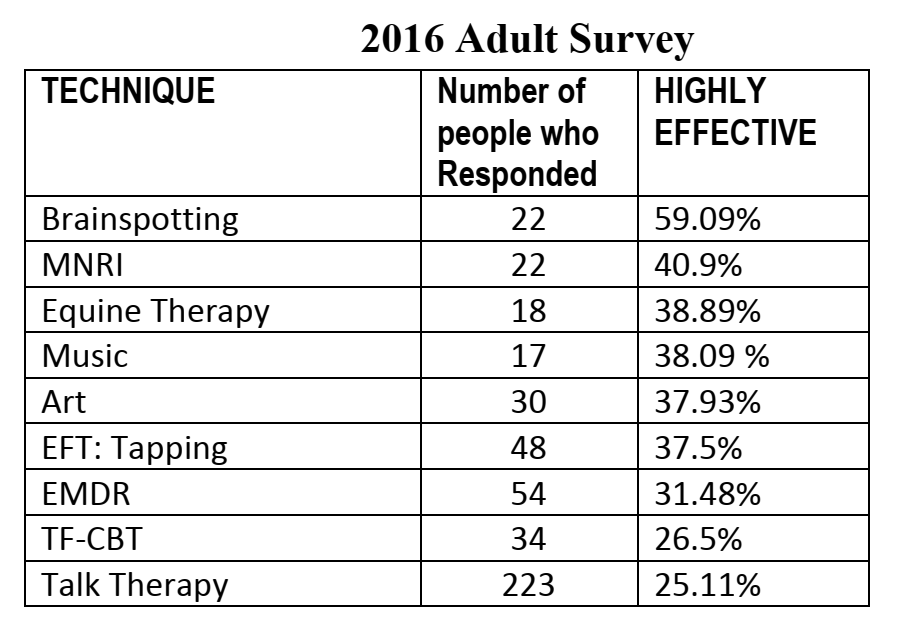 EXERPT FROM THE2016 SURVEY DONE BY THE NEWTOWNSANDY HOOKCOMMUNITYFOUNDATION
2017  SURVEY
Suggestions
Learn about trauma.  It will also improve your practice.
Learn trauma-informed interventions.
Get trained in two trauma-informed techniques
Get a list of trauma-informed therapists in your area.
More suggestions to prepare
Find out what crisis counseling programs are available in your community.  
Compile lists of trained crisis counselors or Psychological First Aid counselors (Red Cross & FEMA).
Talk with your mayor or town leader about forming collaborative groups to prepare for a disaster.
COVID-19 Pandemic is like all disasters
Up to 16% of healthcare workers could develop PTSD
Anxiety and depression will be significantly higher for many years
Many people did not have a chance to grieve 
 Complex Grief
 Traumatic Grief
Substance Abuse is already on the rise!
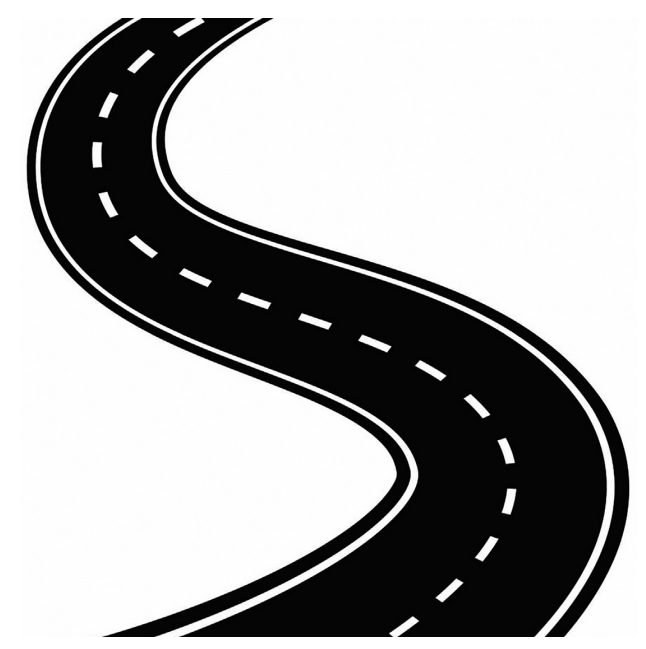 A  ROADMAPChapter 10
Preparing for a disaster     
Immediately after 
A year or more  after
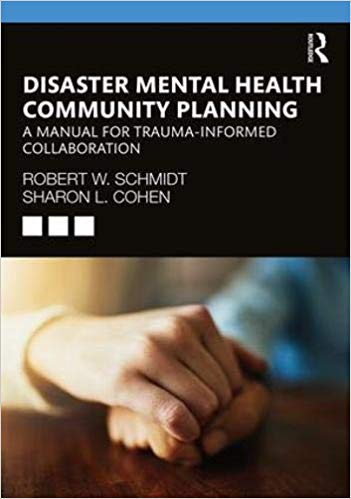 Available from Routledge and Amazon.com20% off Discount code: BSM20
How to create collaborative groups to deal with every disaster issue.
Lessons learned from disasters 
Trauma and trauma-informed interventions; both brain-based and cognitive techniques
Wellness programs and techniques that are effective in addition to counseling.
Effective guide before and after a disaster.